CAN / CAN‘T (CANNOT)= ZNATI, BITI ZMOŽEN, SPOSOBEN
Birds can fly.
A shark can swim.
People can‘t fly.
Fish can‘t jump from tree to tree.

Can in can‘t imata enako obliko za vse osebe.
(+) I/ You / We / They / He / She / It / can walk.
(-) I/ You / We / They / He / She / It / can‘t (cannot) fly.
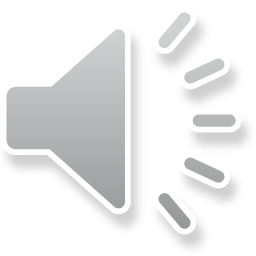 (?) Can I come? Yes, you can. No, you can‘t.
      Can you come? Yes, I can. No, I can‘t.
      Can he/ she / it come? Yes, he/she/it can. No, he/she/it  can‘t.
      Can we come? Yes, you can. No, you can‘t.
      Can you come? Yes, we can. No, we can‘t.
      Can they come? Yes, they can. No, they can‘t.

Can in can‘t uporabljamo, ko govorimo o:
možnosti (possibility): Jack can come to the party, but Andre can‘t. He‘s ill.

dovoljenju (permission): You can‘t pick up flowers. You can ride a bike in this park.

sposobnosti (ability): I can play the piano, but I can‘t play the guitar.
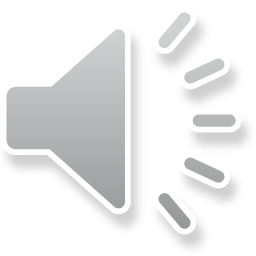 Sport (učb. str. 66 / 1/ Vocabulary)
Ponavljaj za učiteljico.
Preberi naglas.
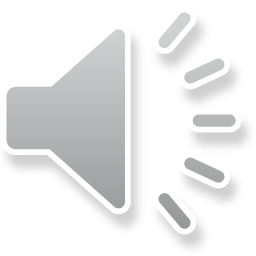